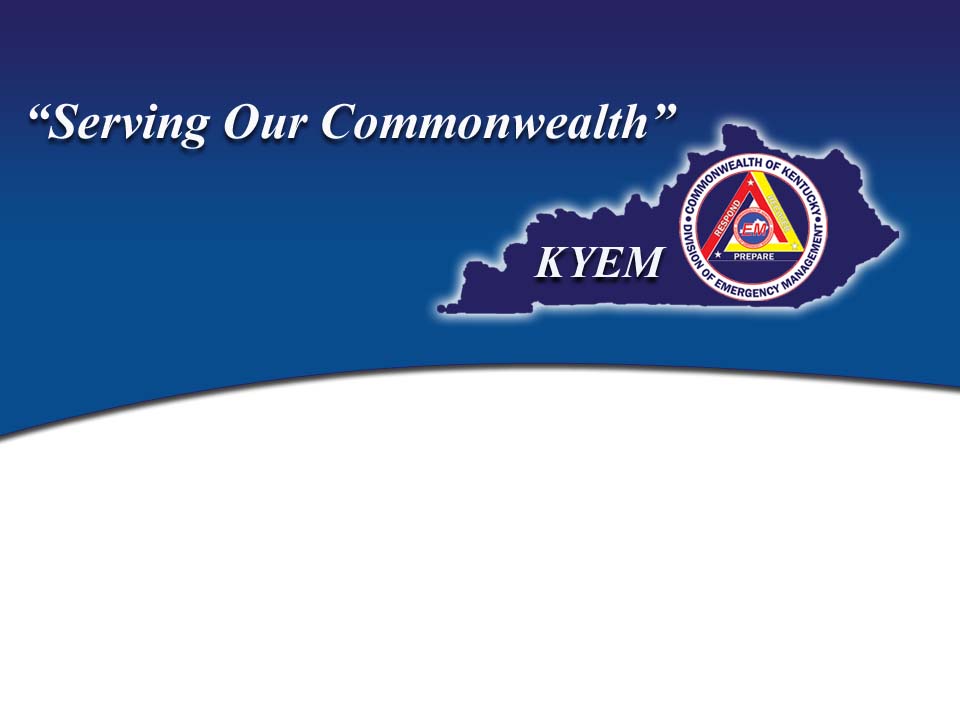 Severe Winter Storms Disaster Declaration Update February and March 2015
March 24, 2015
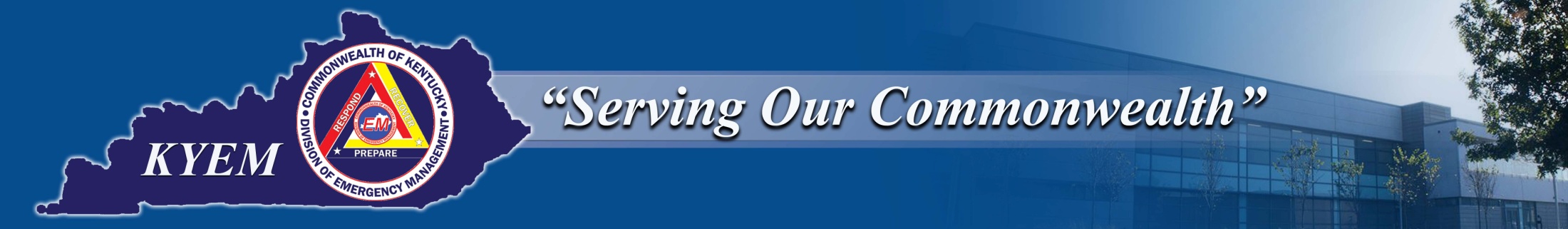 Requested  for PDAs - February AdairBarrenBathBoyleBullittClarkCumberlandEdmonsonElliottEstillFloydGreenHarrisonHartJessamineKnottKnoxLawrenceLeeLetcherLincolnMadisonMagoffinMenifeeMetcalfeMontgomeryMorganPerryPikePowellRockcastleSimpsonTriggWashingtonWolfe
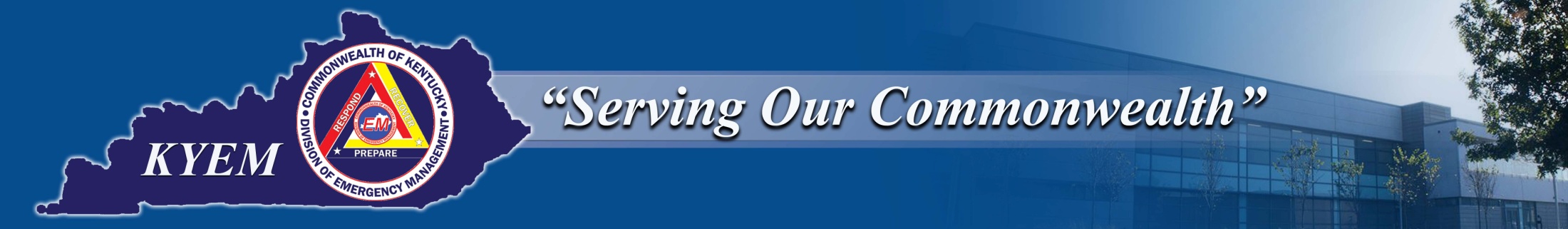 Need More Damage Data - February Allen *Anderson *Bourbon *Butler *Clay Fayette Garrard * Grayson *HardinJackson *Jefferson *JohnsonLogan*Marion *Martin *Mercer *Nelson *Ohio *Pulaski *Russell *Scott *Taylor *WarrenWhitley
*   No data received from county
** Waiting for KYTC data
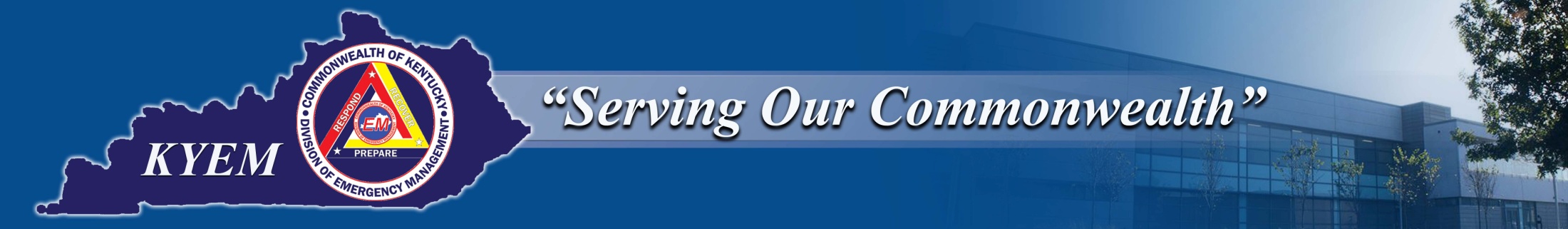 Requested  for PDAs - March Boyd BreathittCarterElliottEstillFlemingFloydGrantGreenupHancockHartJohnsonKnottLawrenceLeeLeslieLetcherLewisMagoffinMartinMorganOwenPendletonPerryPikeRowanTriggWoodford
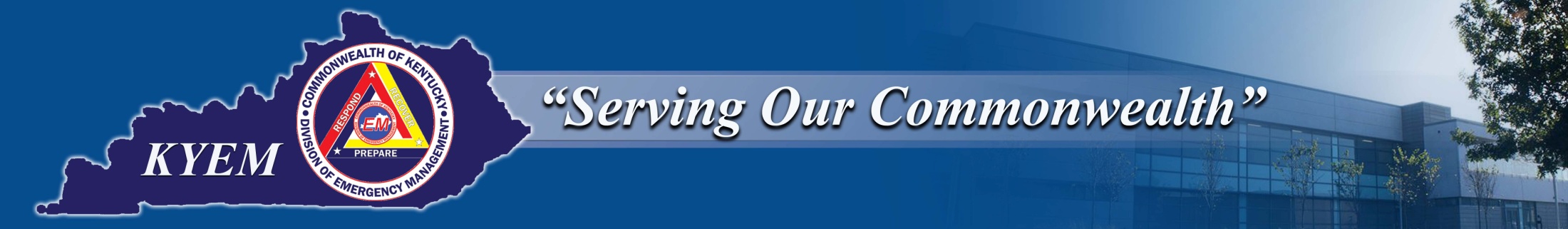 Need More Damage Data - March
Anderson *Bourbon **Boyle*Breckinridge *Bullitt*  **Butler*  **Calloway *  **Christian*  **Daviess*  **Fayette **Franklin*  **GallatinGraves*  **Grayson *HardinHarrisonHenry *  **Hopkins **Jefferson *  **Jessamine **Larue *Marion *Marshall **Mason*McCracken **Meade*Mercer *  **Muhlenberg*  **Nelson *Ohio *  **Oldham **Robertson **Scott *  **Shelby **Spencer*  **Taylor *
*   No data received from county
** Waiting on KYTC data
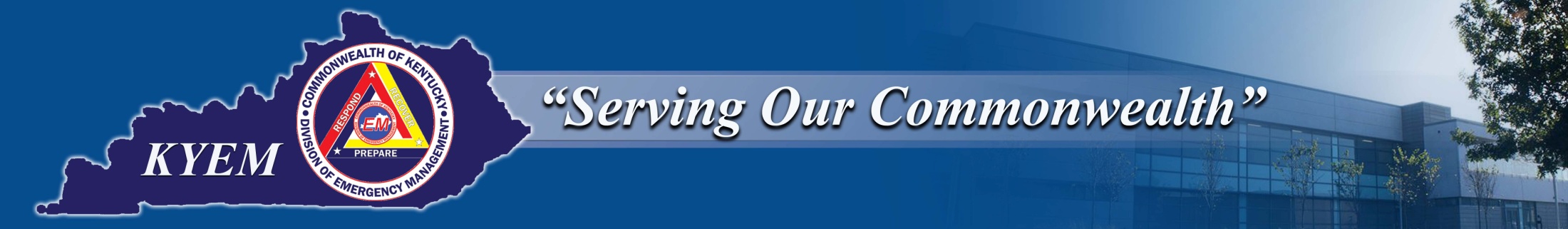 - You and all eligible applicants in your county MUST complete:	 KYEM 501 Damage Assessment Form- Show all damage to infrastructure by:	amounts	category	location- Submit forms to KYEM Area Office
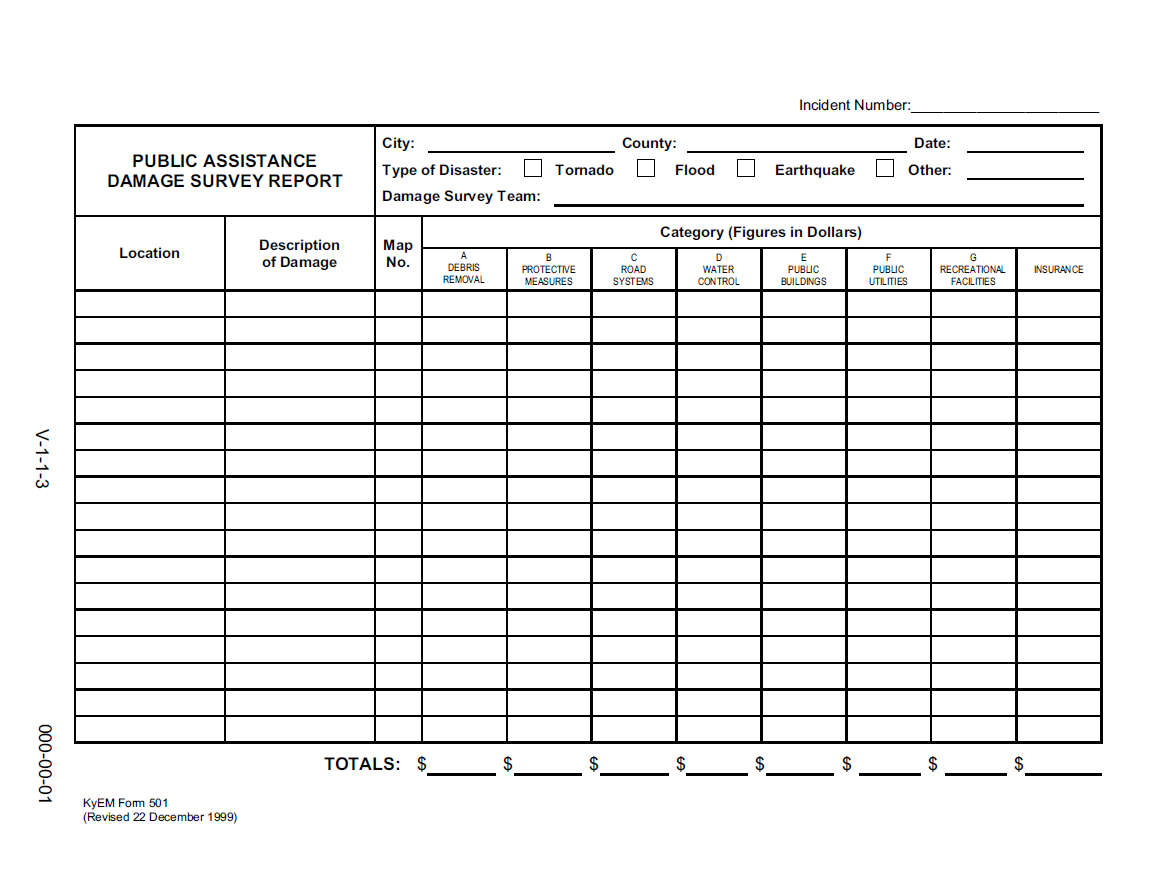 KYEM Form 501
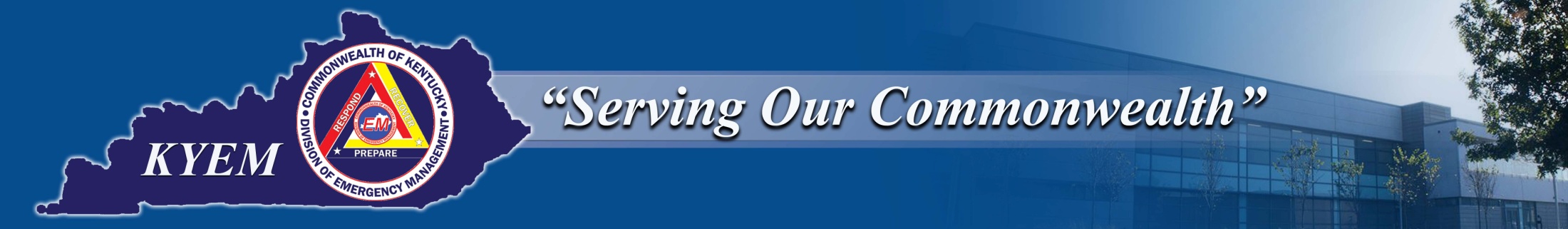 Joint Damage Assessments Begin March 30 Be Prepared 	 	- Identify a meeting location for the team	- Have transportation available  	- Have your records ready for review	- Provide photos, maps, news articles
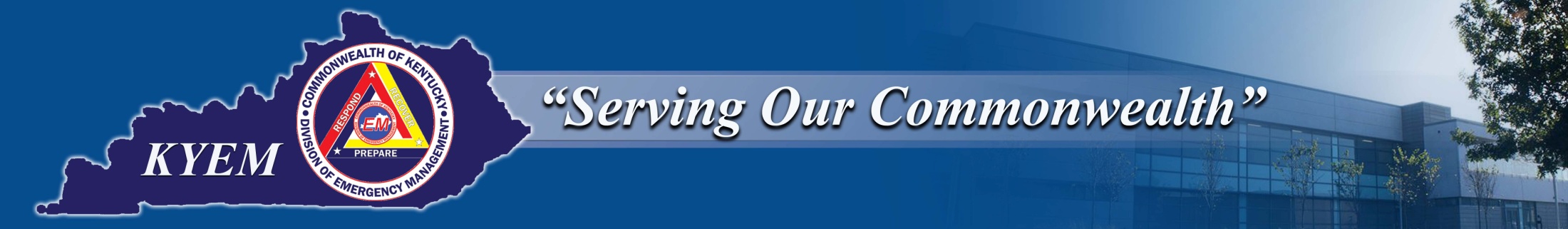 Be Prepared 	 	- map all damage sites	- list all damage sites and types of damages	- timesheets, salary and benefit rates	- plow/salting route assignments, logs	- equipment logs	- material logs, costs	- contracts, invoices, bills	- insurance policies	- volunteer efforts 	- pre-identify any environmental concerns
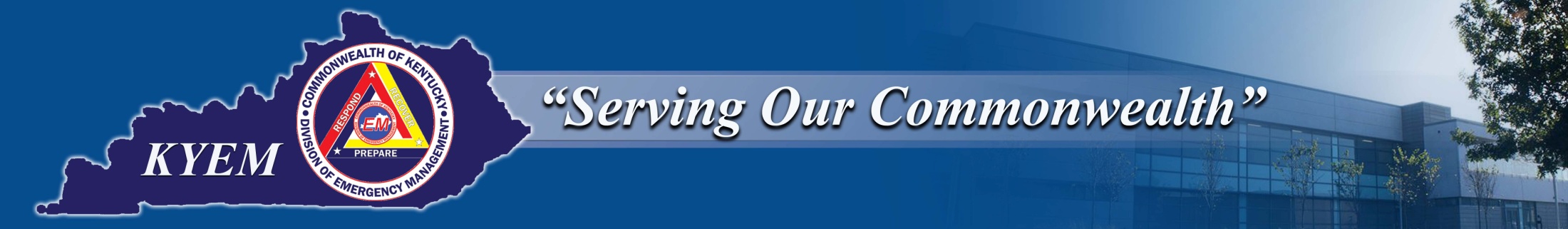 Have the right people on your assessment team	- Road Foreman	- Treasurer, Payroll Clerk	- Representatives from other reporting entities 	  such as cities, water districts, etc.Review all records and include any and all expenses 	not previously reportedShow FEMA everything - visit all damage sites
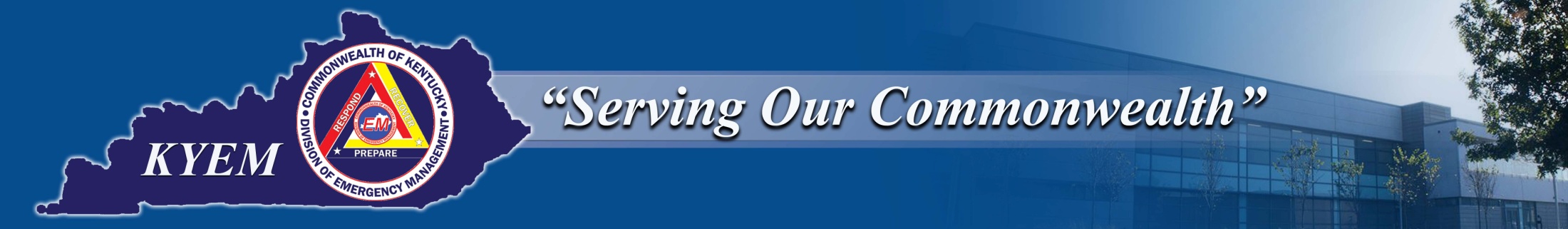 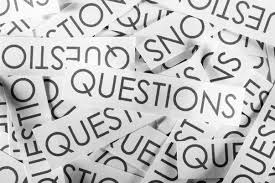